חרוזים
מצא לכל מילה הצבועה באדום חרוז מתאים,
    בחר אותו. כדי להתקדם לחץ על התמונות.
פורית אברמוב
אִישׁ
טִיל
קִיר
קִישׁ
פורית אברמוב
יוֹפִי
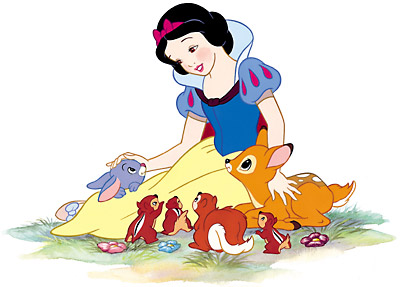 פורית אברמוב
נסה שוב
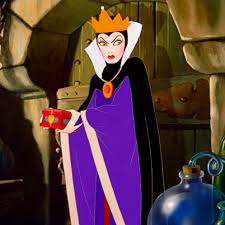 פורית אברמוב
פִּיל
אִמָא
גִּינָה
גִּיל
פורית אברמוב
יופי
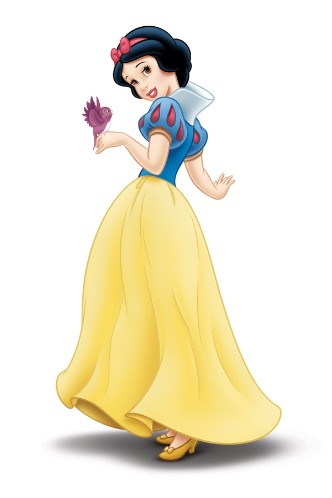 פורית אברמוב
נסה שוב
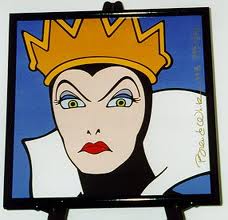 פורית אברמוב
קִיר
סִיר
תַמִי
כִּתָה
פורית אברמוב
יופי
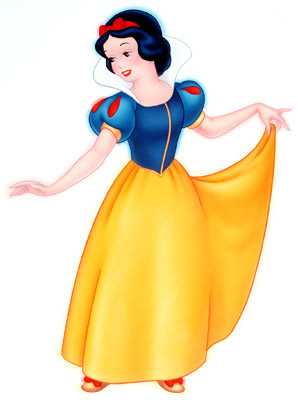 פורית אברמוב
נסה שוב
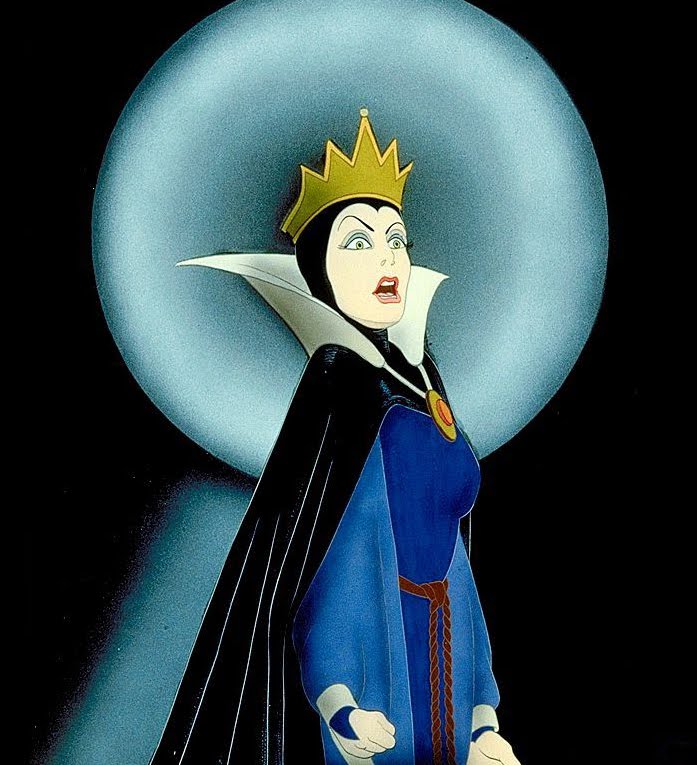 פורית אברמוב
גִּיר
סִירָה
טִיל
שִׁיר
פורית אברמוב
יופי
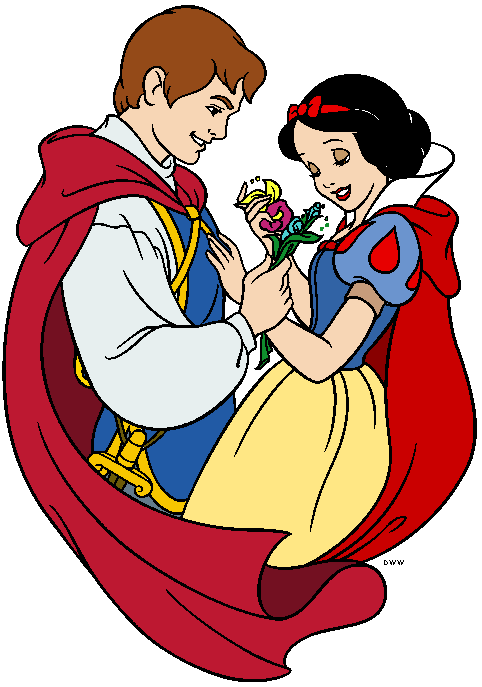 פורית אברמוב
נסה שוב
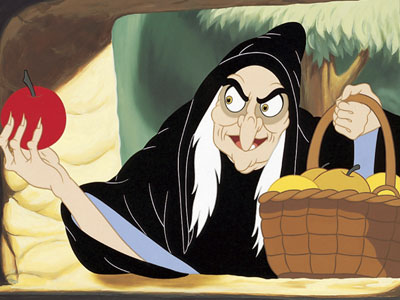 פורית אברמוב
עִיר
נִיר
דִּירָה
בִּירָה
פורית אברמוב
יופי
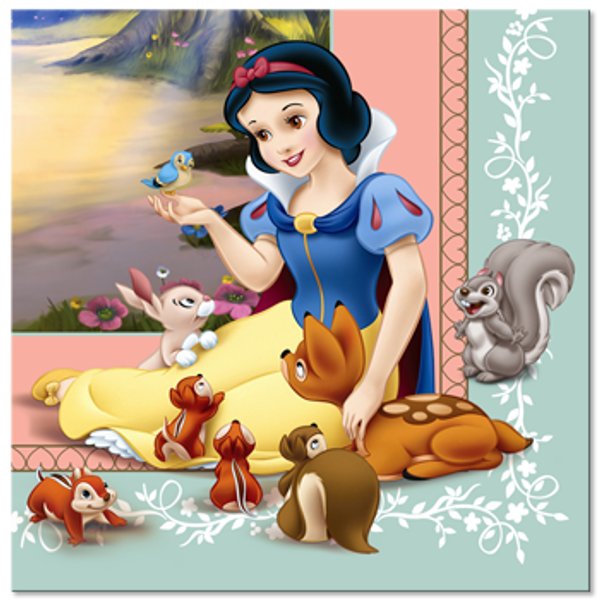 פורית אברמוב
נסה שוב
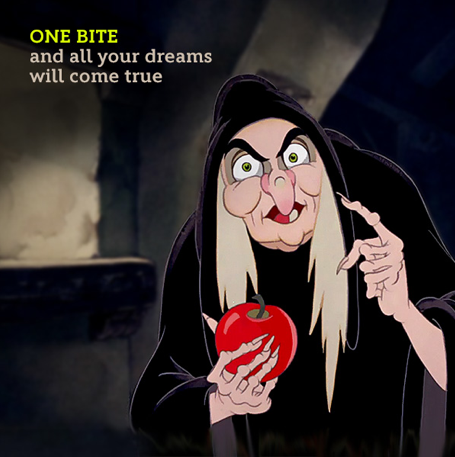 פורית אברמוב
פִּיתָה
טִירָה
אִתָה
זִיוָה
פורית אברמוב
יופי
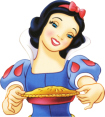 פורית אברמוב
נסה שוב
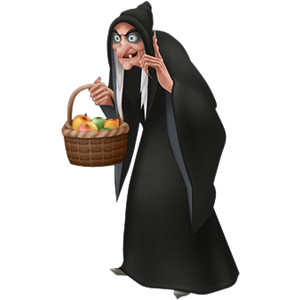 פורית אברמוב
גִּינָה
אִמָא
גְּלִידָה
פִּנָה
פורית אברמוב
יופי
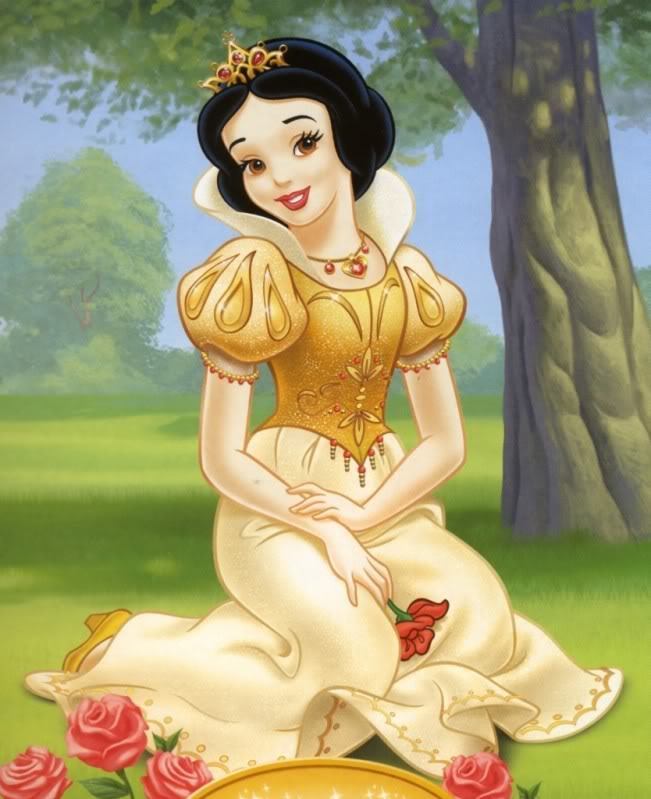 פורית אברמוב
נסה שוב
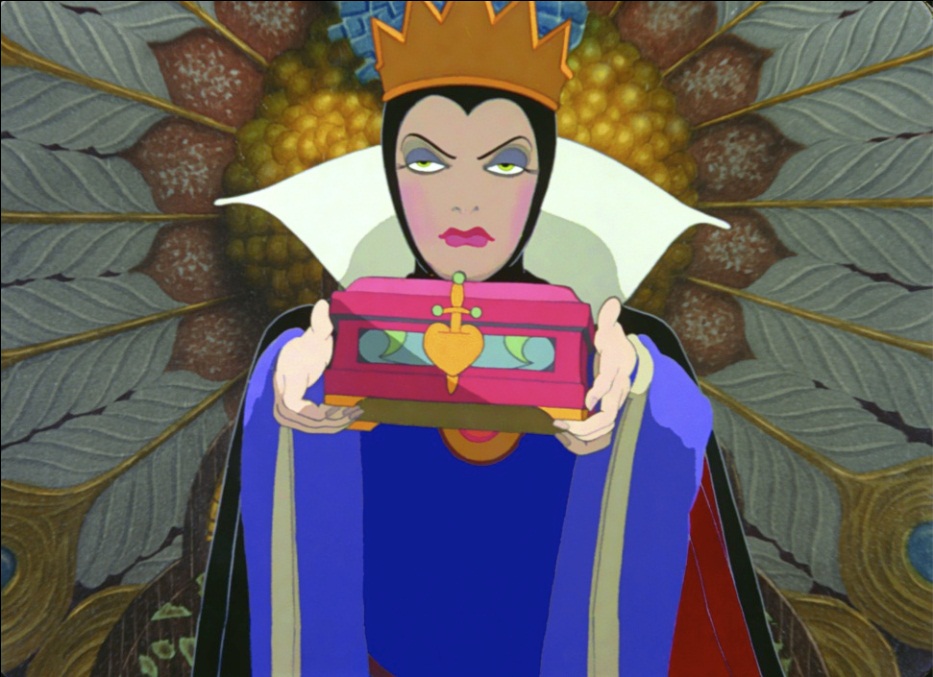 פורית אברמוב
אַחִים
חִיטָה
סָלָט
שִׁיטָה
פורית אברמוב
יופי
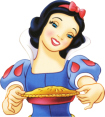 פורית אברמוב
נסה שוב
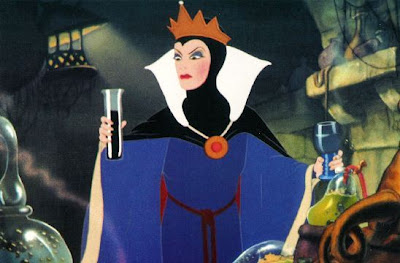 פורית אברמוב
נָחִים
שִׁיטָה
אַחִים
חֲזִיר
פורית אברמוב
יופי
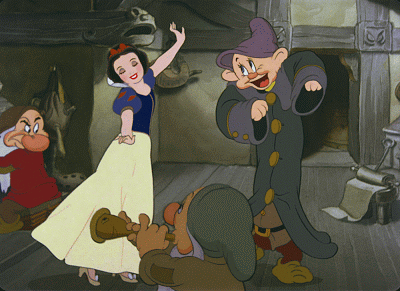 פורית אברמוב
נסה שוב
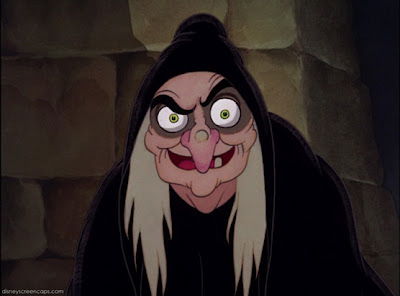 פורית אברמוב
רִיבָּה
סִיבָּה
אִמָא
בִּירָה
פורית אברמוב
יופי
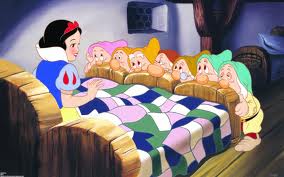 פורית אברמוב
נסה שוב
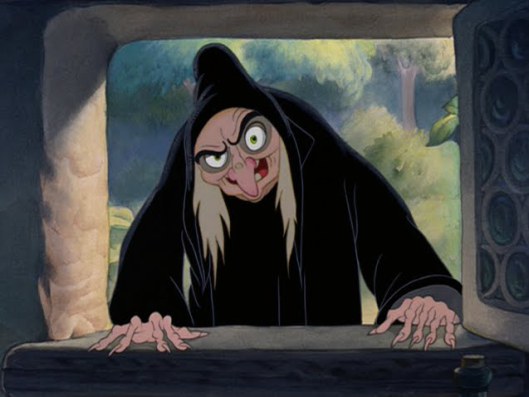 פורית אברמוב
בִּירָה
מִיטָה
סִירָה
פורית אברמוב
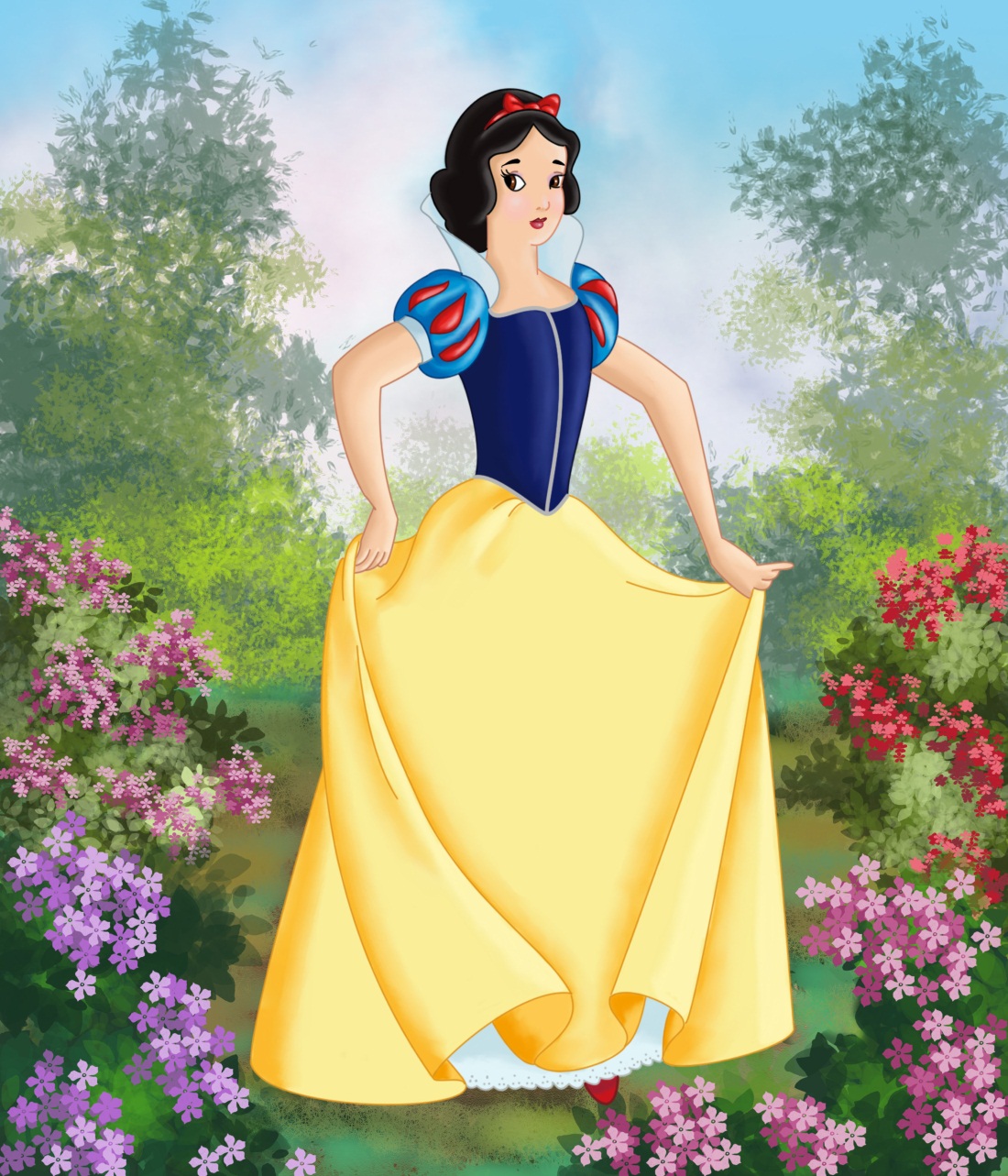 יופי
פורית אברמוב
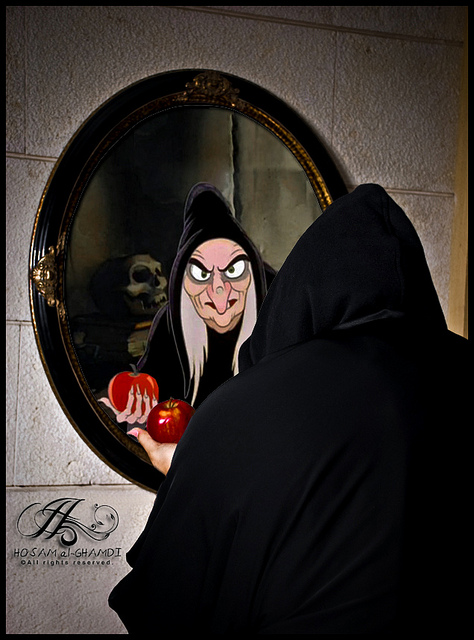 נסה שוב
פורית אברמוב
כִּתָה
זִיו
מִיטָה
אִישׁ
פורית אברמוב
יופי
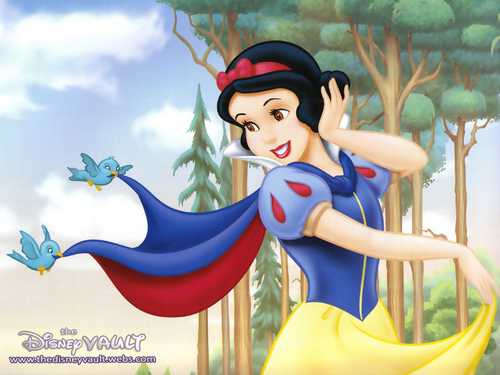 פורית אברמוב
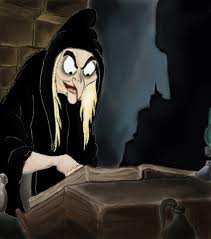 נסה שוב
פורית אברמוב
מַצִּיל
חָצִיל
קִיר
מִיטָה
פורית אברמוב
יופי
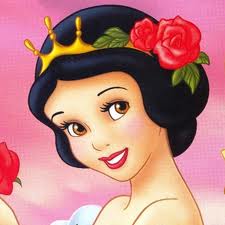 פורית אברמוב
נסה שוב
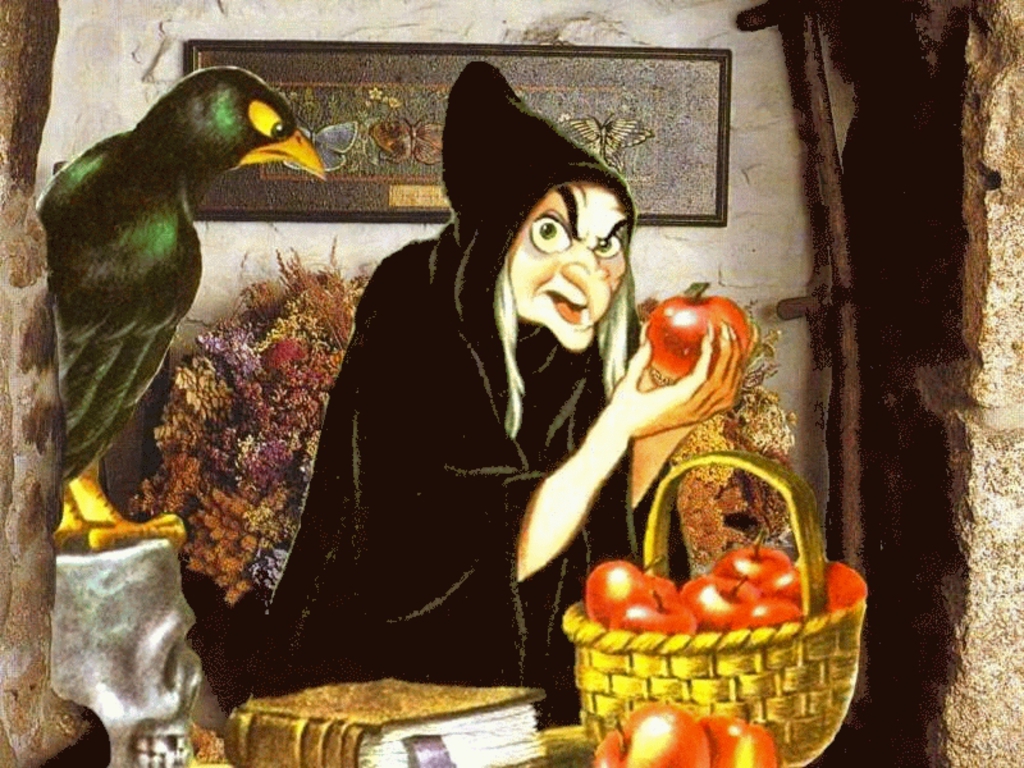 פורית אברמוב
דָּבִיק
נָעִים
טָעִים
בָּנִיתִי
פורית אברמוב
יופי
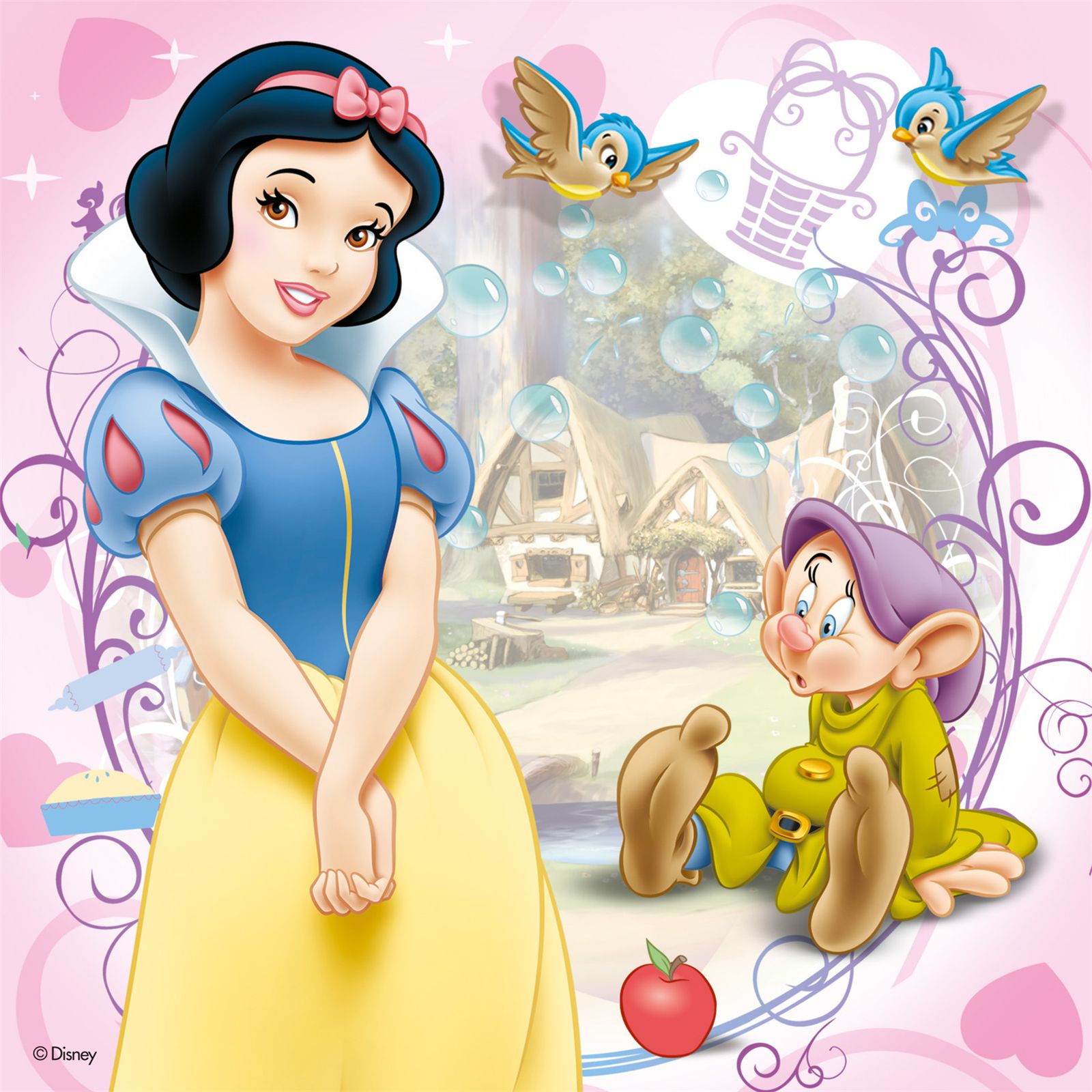 פורית אברמוב
נסה שוב
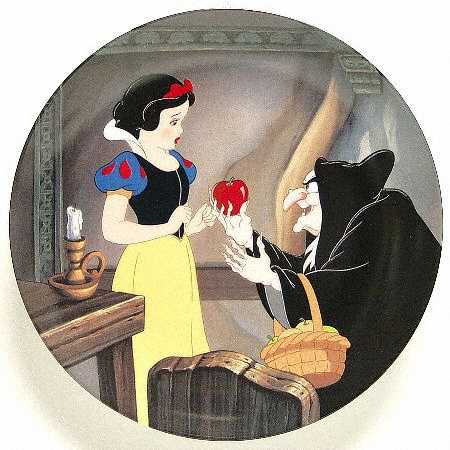 פורית אברמוב
פִּיצָה
קָנִיתִי
תַּנִין
בָּנִיתִי
פורית אברמוב
יופי
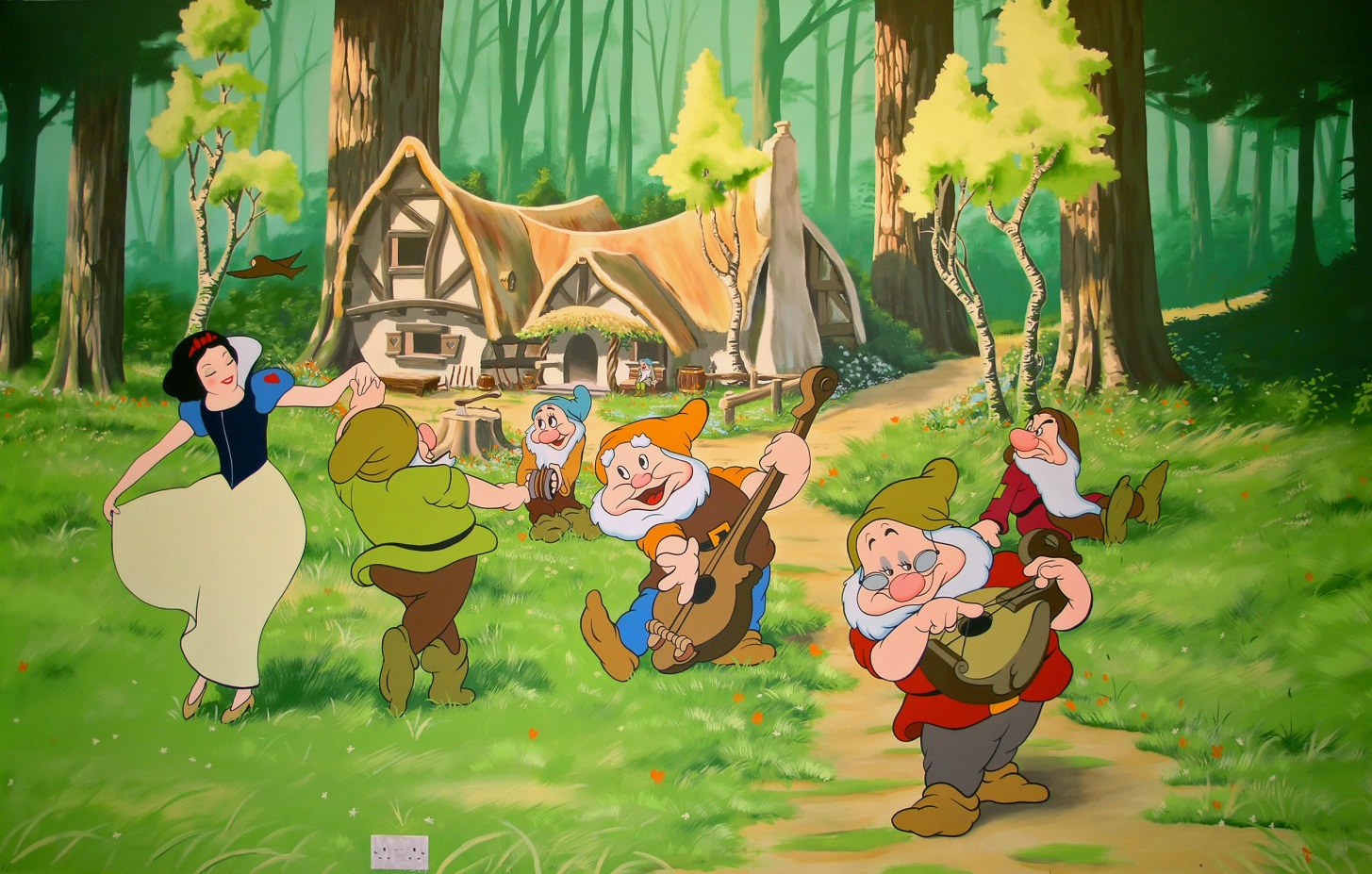 פורית אברמוב
נסה שוב
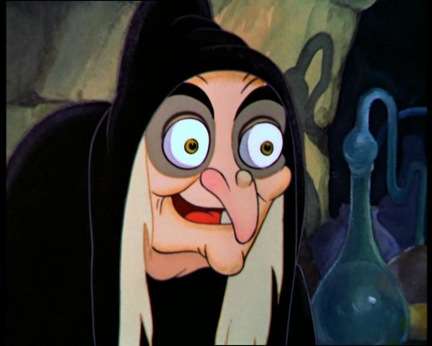 פורית אברמוב
שַׁיִט
טִיסָה
בַּיִת
סִיכָּה
פורית אברמוב
יופי
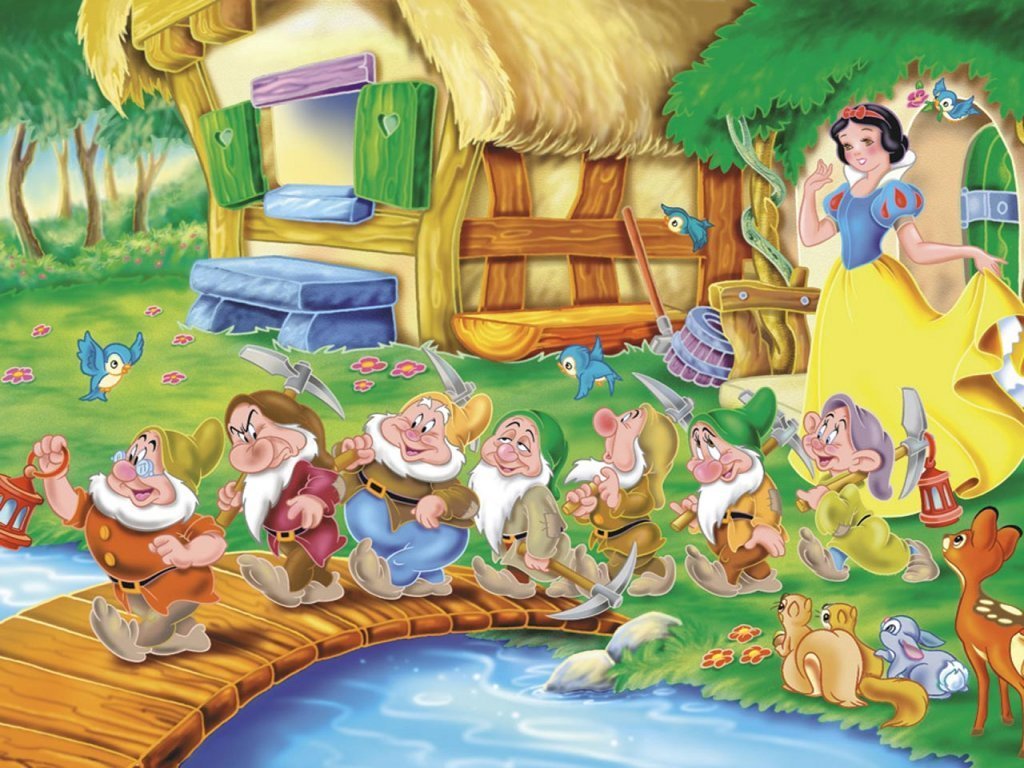 פורית אברמוב
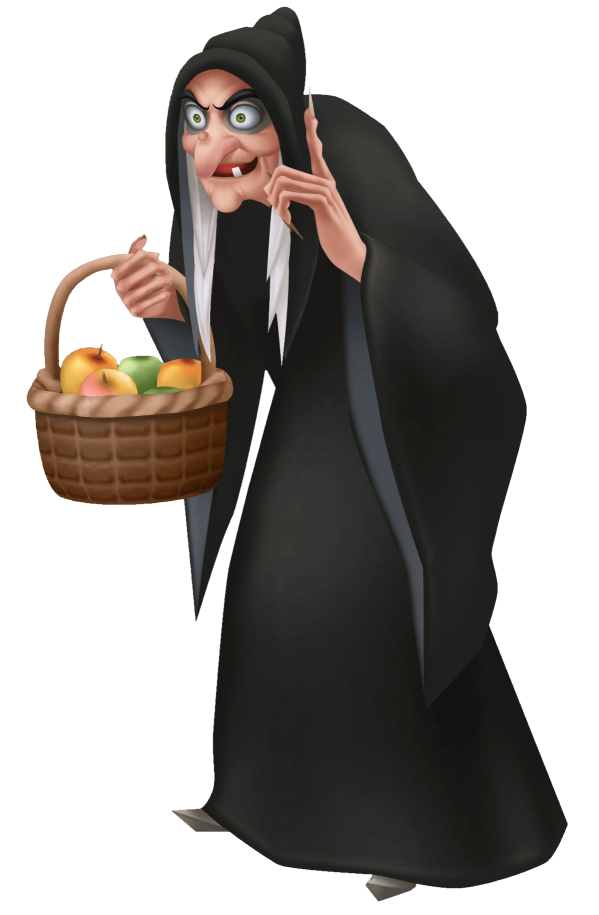 נסה שוב
פורית אברמוב
גָּלִיל
חָלִיל
שָׁבִיר
עָדִין
פורית אברמוב
יופי
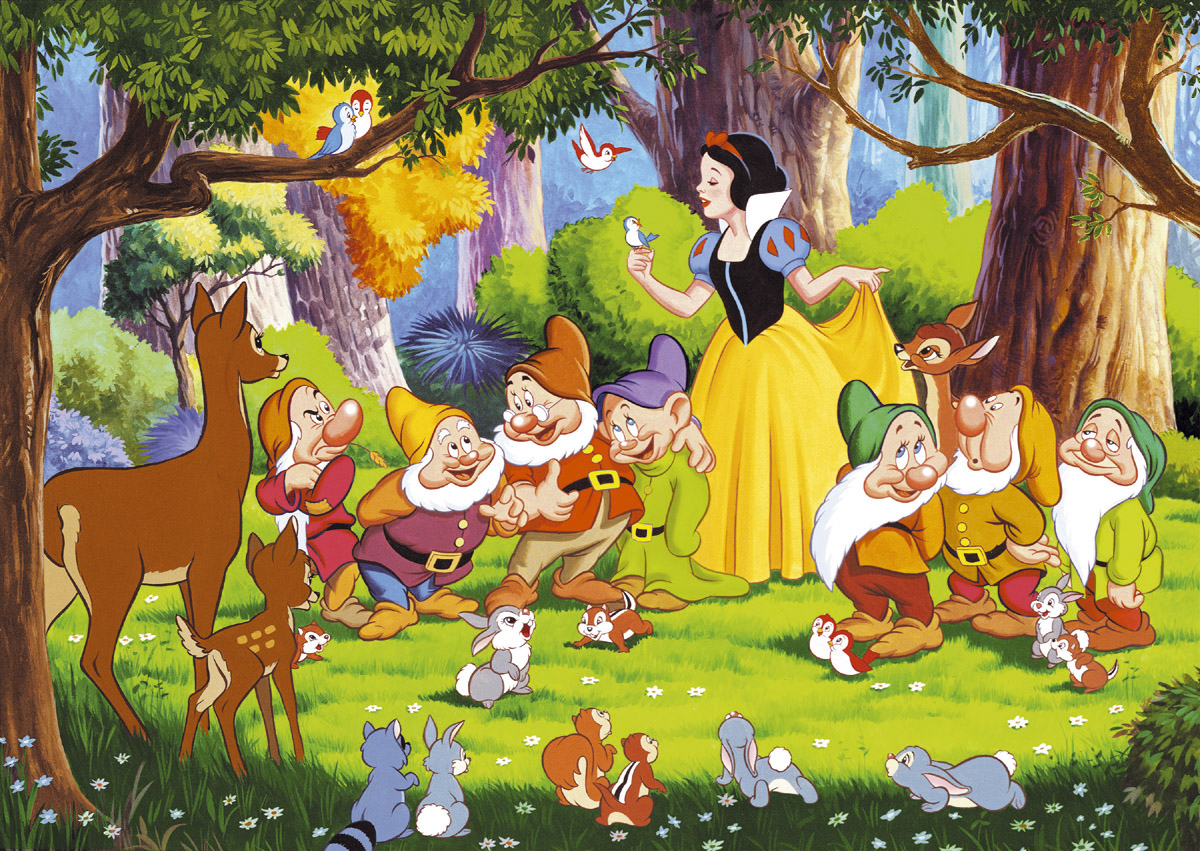 פורית אברמוב
נסה שוב
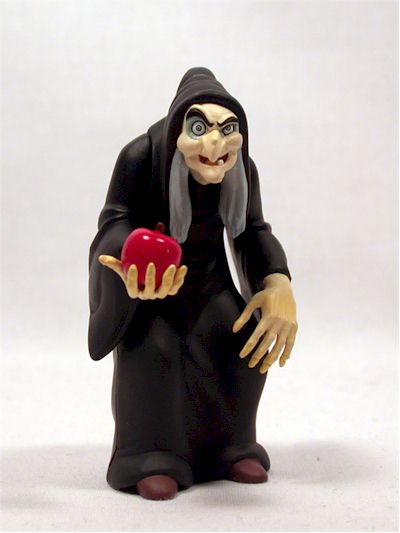 פורית אברמוב
טִירָה
סִירָה
פִּיצָה
ל
קִיר
פורית אברמוב
יופי
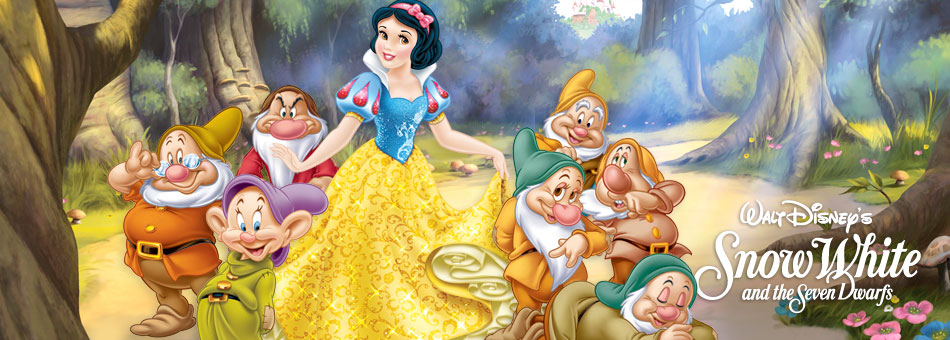 פורית אברמוב
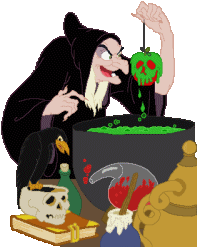 נסה שוב
פורית אברמוב
פִּיצָה
רִיצָה
שִׁיטָה
זִירָה
פורית אברמוב
יופי
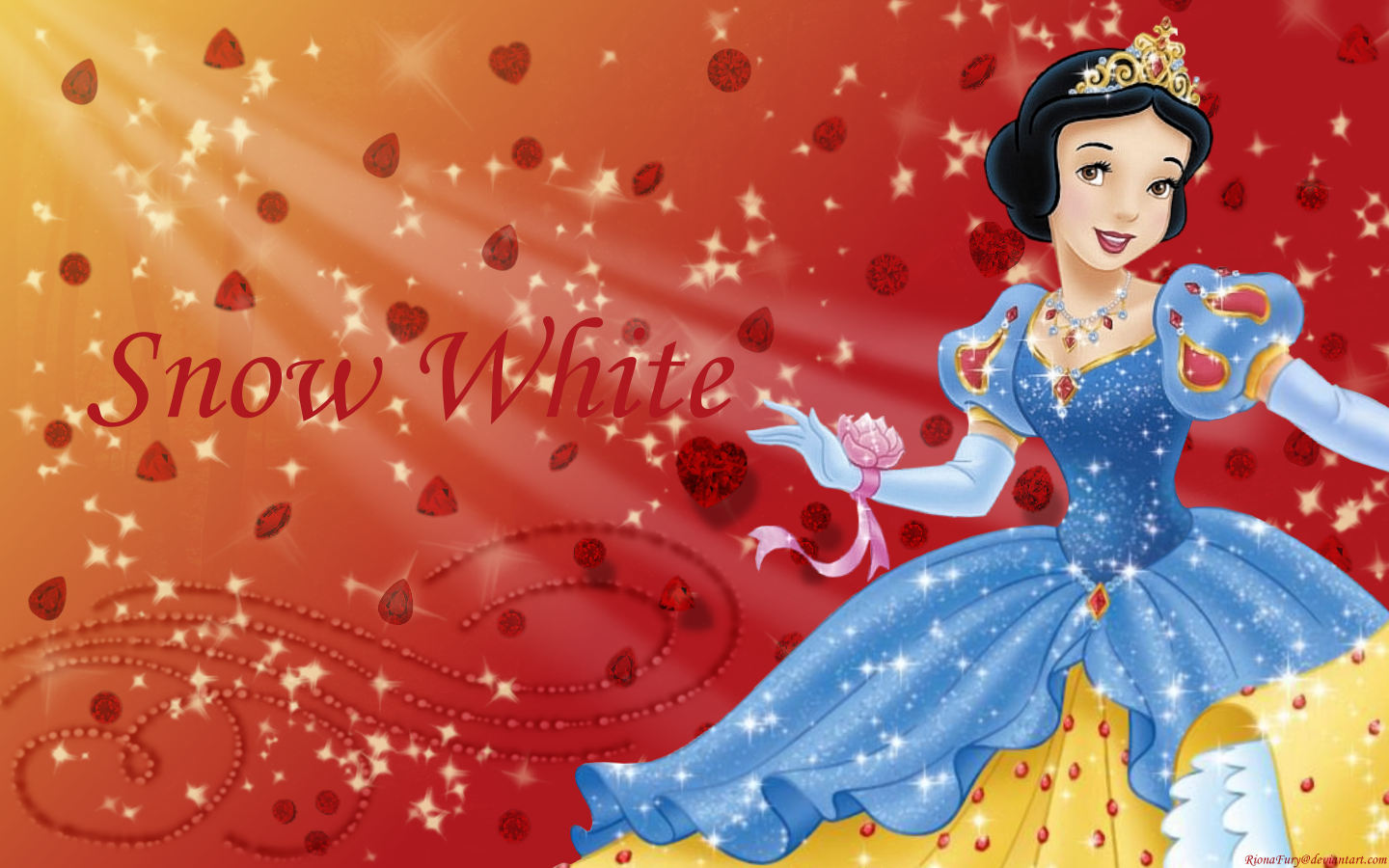 פורית אברמוב
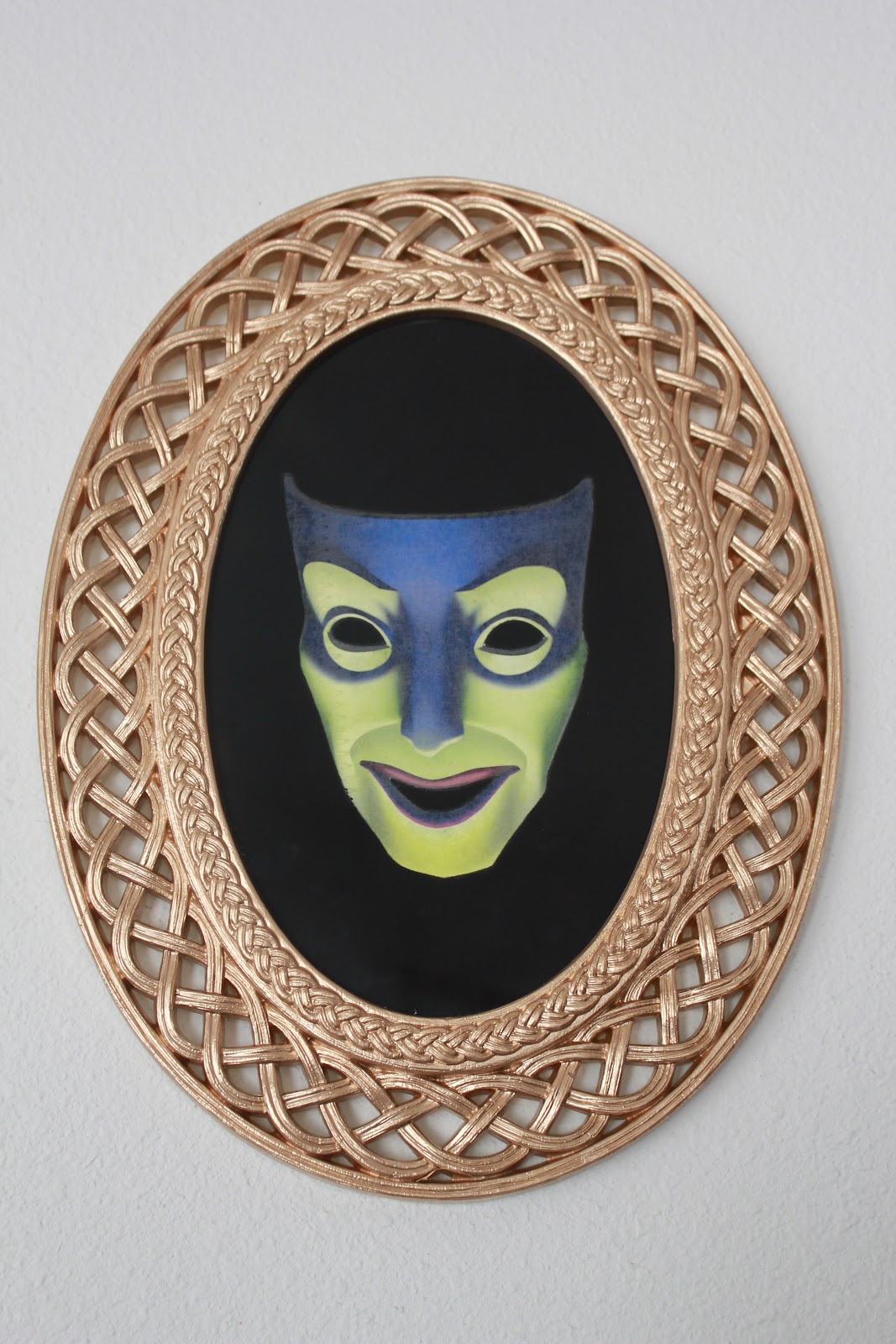 נסה שוב
פורית אברמוב
חַגִּים
דָּגִים
זָרִיז
חָבִיב
פורית אברמוב
יופי
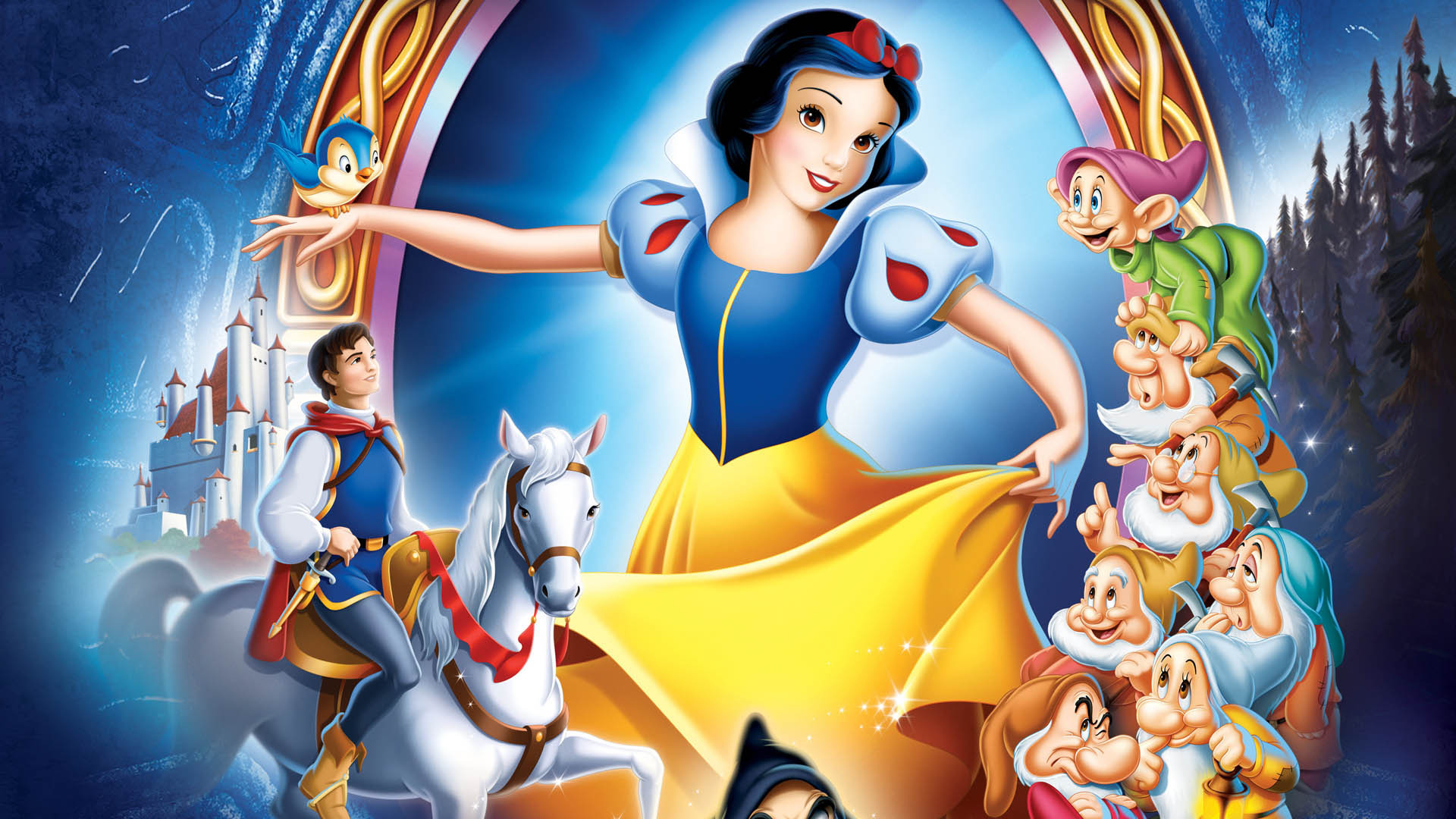 פורית אברמוב
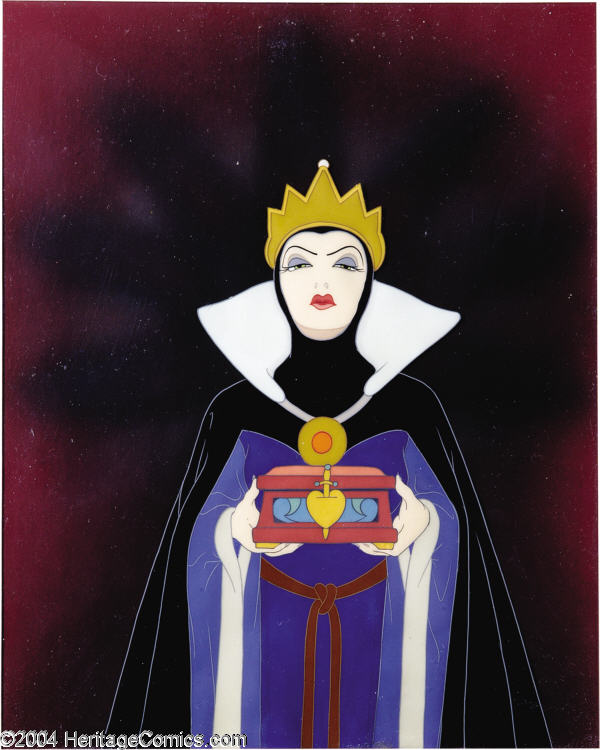 נסה שוב
פורית אברמוב
עִדָּן
סִידָן
חָצִיל
עָדִין
פורית אברמוב
יופי
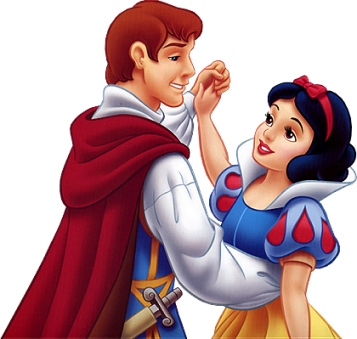 פורית אברמוב
נסה שוב
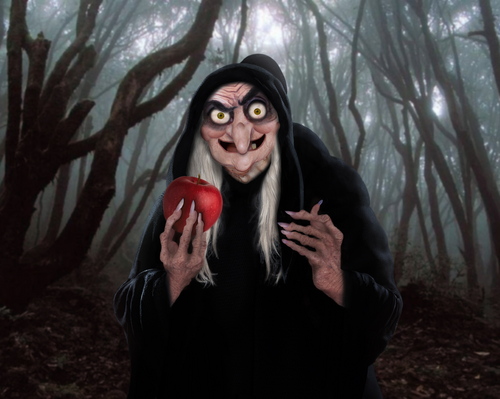 פורית אברמוב
שִׁירָה
דִּירָה
מִיטָה
פורית אברמוב
יופי
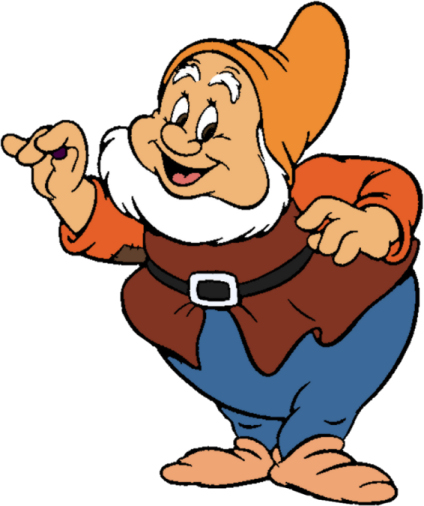 פורית אברמוב
נסה שוב
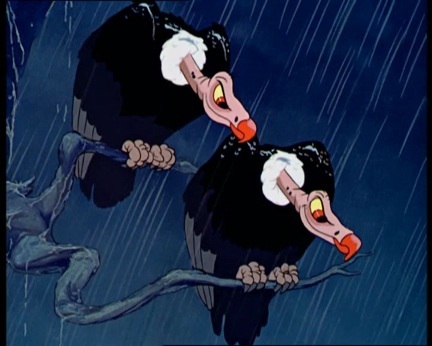 פורית אברמוב
חָבִיב
פִּיתָה
אָבִיב
נִיר
פורית אברמוב
יופי
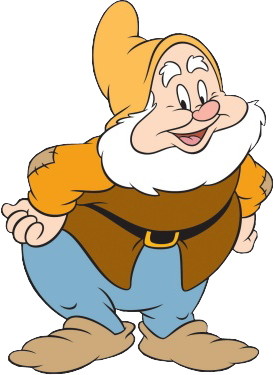 פורית אברמוב
נסה שוב
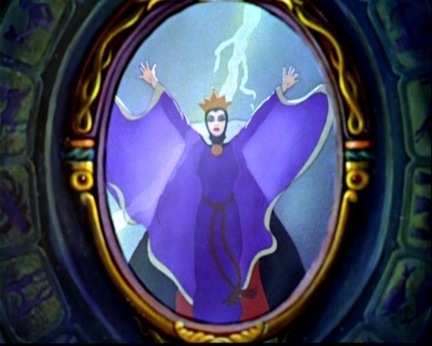 פורית אברמוב
טְבִילָה
חֲבִילָה
זְרִיחָה
פורית אברמוב
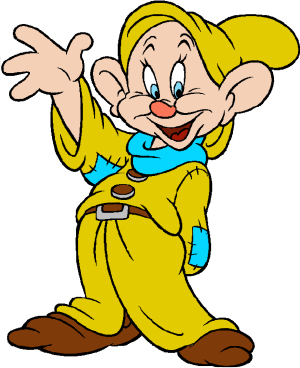 יופי
פורית אברמוב
נסה שוב
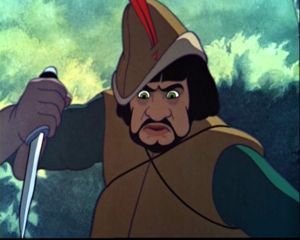 פורית אברמוב
חֲסִידָה
לְמִידָה
זְרִיחָה
פורית אברמוב
יופי
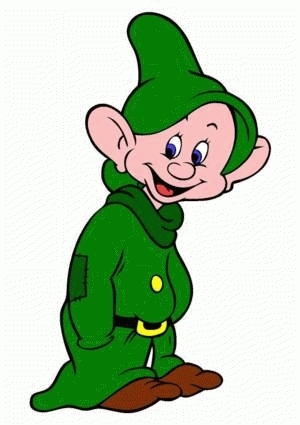 פורית אברמוב
נסה שוב
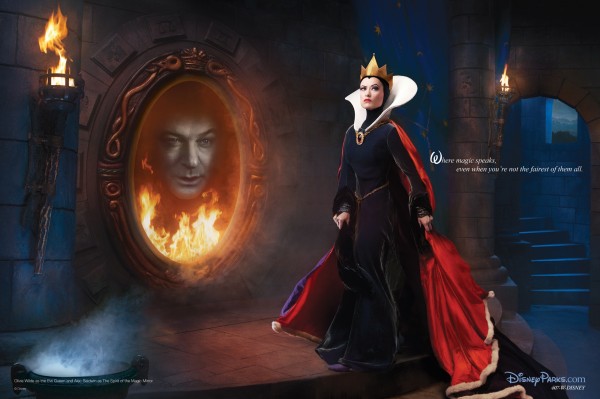 פורית אברמוב
פְּרִיחָה
אֲכִילָה
זְרִיחָה
פורית אברמוב
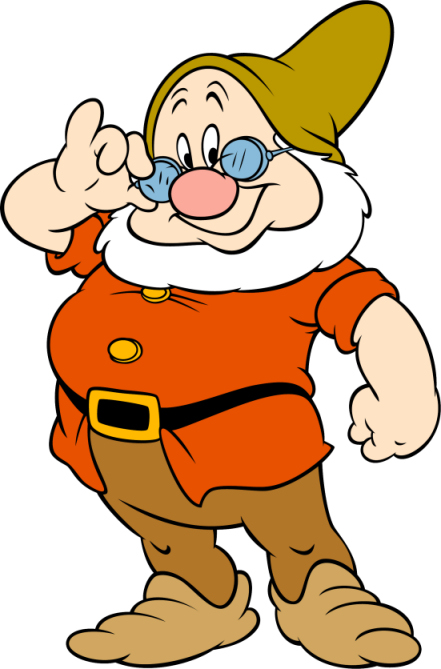 יופי
פורית אברמוב
נסה שוב
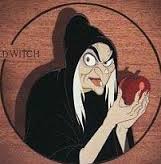 פורית אברמוב
קְלִיעָה
בְּלִיעָה
שְׁטִיפָה
פורית אברמוב
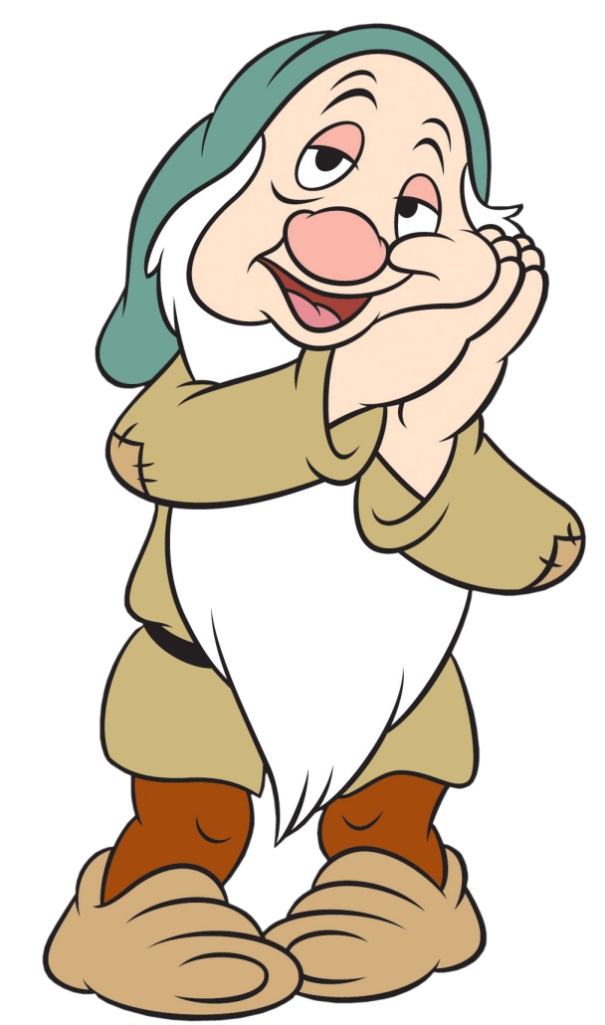 יופי
פורית אברמוב
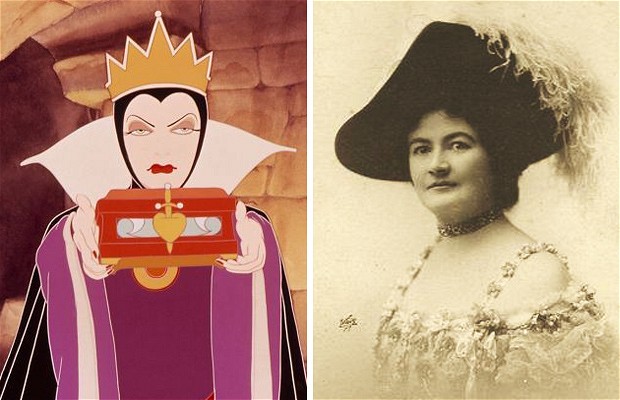 נסה שוב
פורית אברמוב
סוֹף
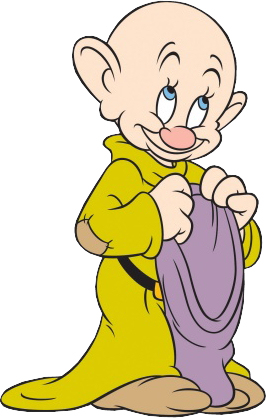 פורית אברמוב